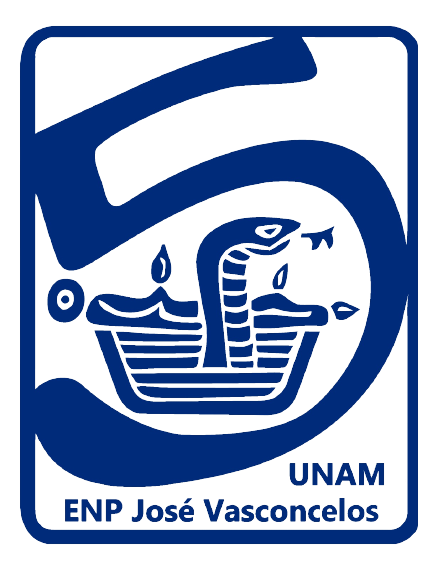 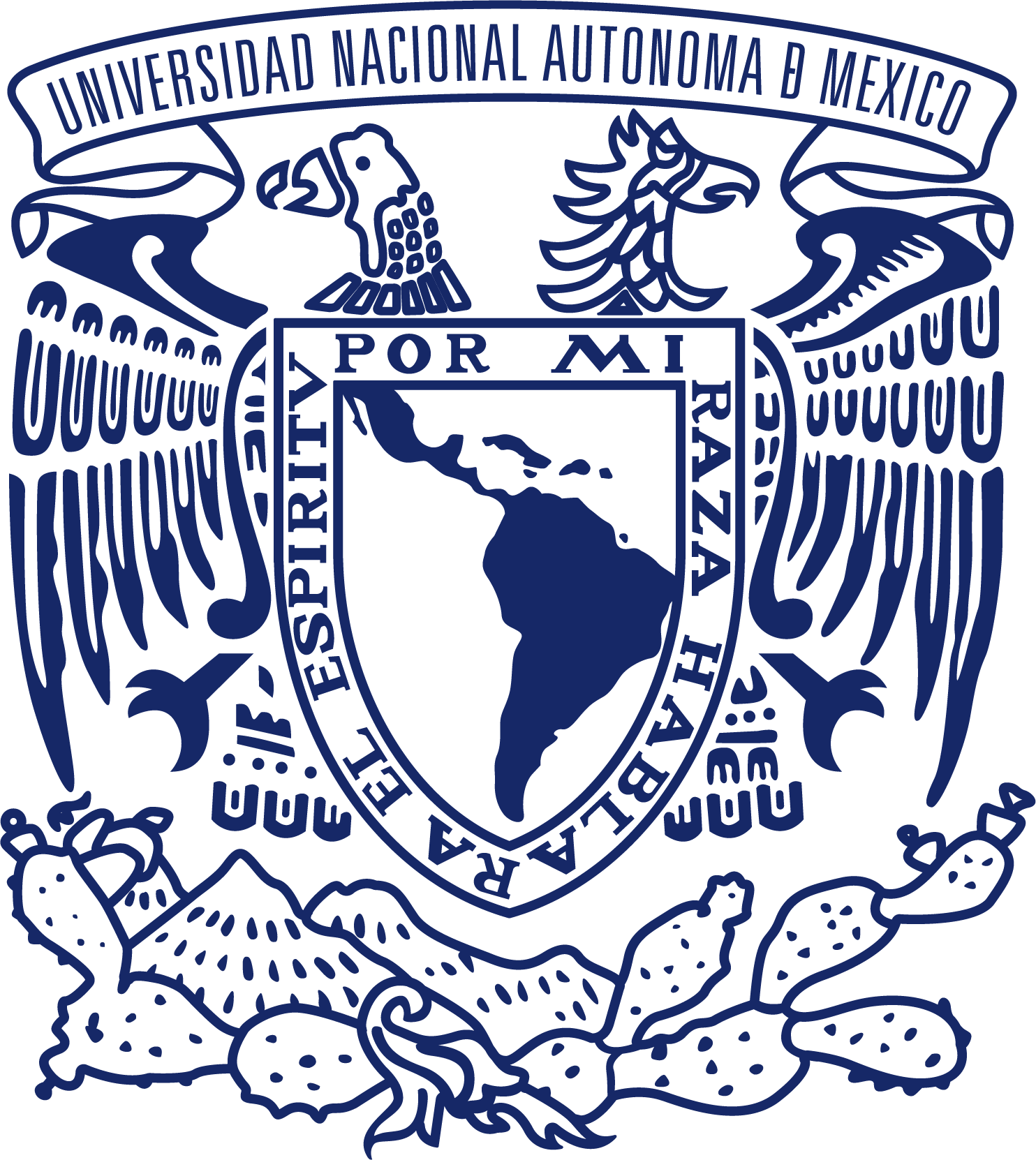 Preparación de diluciones usando un simulador
Autora: Castellanos Cárdenas María de la Luz
Campo de conocimientos:  Ciencias de la salud
Asignatura: Química IV área 2
Grado: 6to
Tema: Disoluciones Molares
Agosto de 2023
TABLA  DE CONTENIDOS
Requerimientos tecnológicos
El simulador ChemCollective® funciona en los siguientes sistemas operativos: Windows XP, Vista, Windows 7 o Mac OS 10.5 y versiones superiores y  con los siguientes requisitos mínimos sugeridos: 512 MB de RAM, 50 MB de espacio en disco duro y una resolución de pantalla de 800 x 600. Se recomienda usar Chrome o Mozilla como navegador. 

Si tienes problemas para cargar o ejecutar el Laboratorio Virtual en tu computadora, puedes contactar a los desarrolladores  en : help@chemcollective.org
INTRODUCIÓN
En un laboratorio de química es muy común que se tenga que preparar disoluciones con determinada concentración molar.
Sin embargo, generalmente para preparar esas disoluciones se parte de disoluciones stock, es decir disoluciones concentradas,
¿Qué es una dilución?
Diluir significa disminuir la concentración
Diluida
Concentrada
RECORDEMOS QUE LA CONCENTRACIÓN MOLAR ES..
Definición
Es la cantidad de soluto medida en mol sobre litro de disolución  [=] mol/L
Situación problemática
A José un estudiante de química, su profesora la solicita preparar 250 mL de una diolución 2.5 M de HCl (ácido clorhídrico) para un experimento que realizarán mañana. En el almacen de disoluciones Stock, José encuentra un frasco de 2.5 L que contienen HCl con concentración 11.6 M. Ayudemos a José a preparar 250 mL con concentración 2.5 M de HCl.
Ayudemos a José con los cálculos
Revisa el siguiente video y después regresa al menú de esta presentación para seguir aprendiendo.
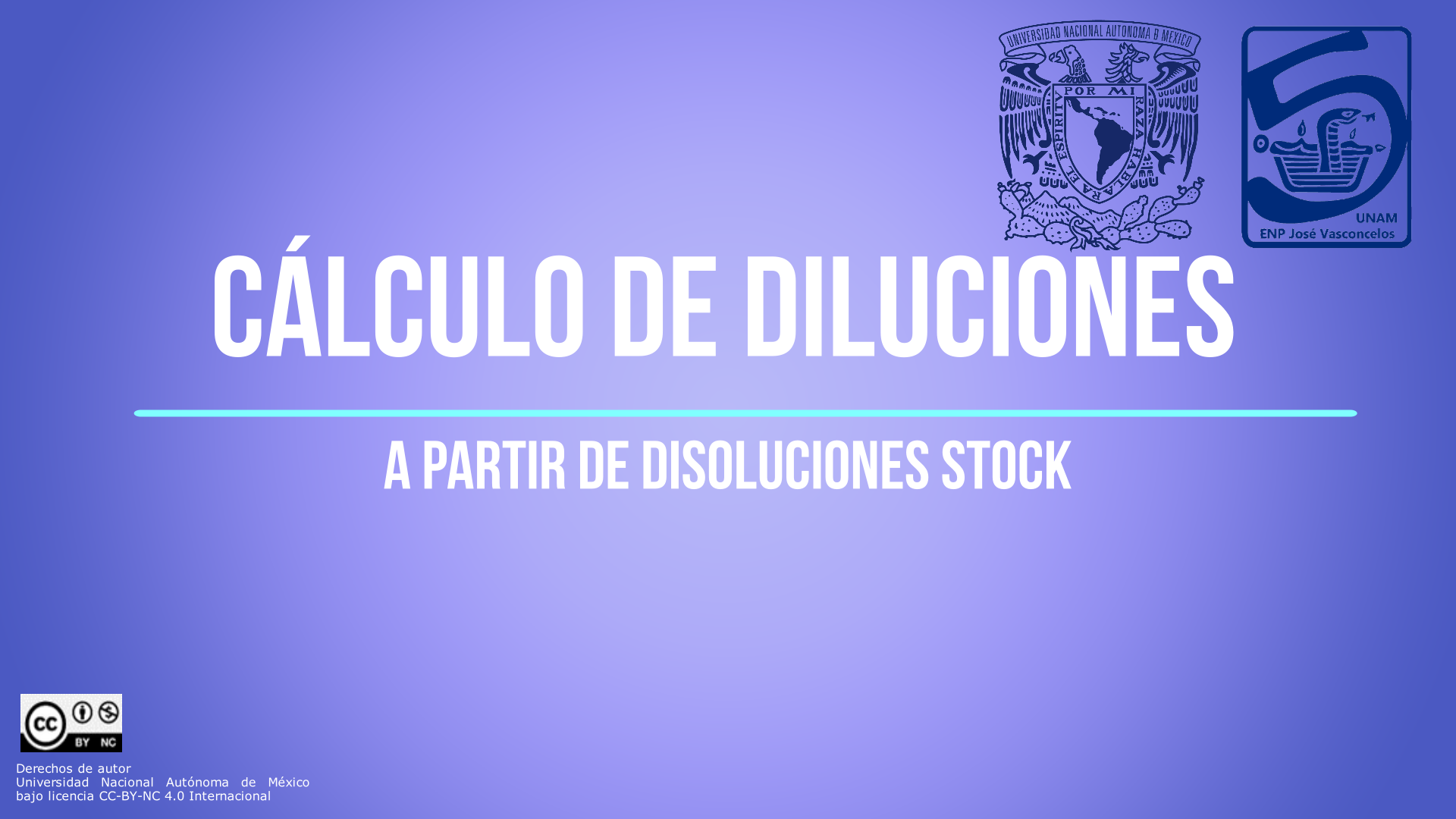 Conociendo el simulador
En esta actividad interactiva desarrollarás experimentos simulados de preparación de diluciones a partir de disoluciones Stock utilizando el simulador
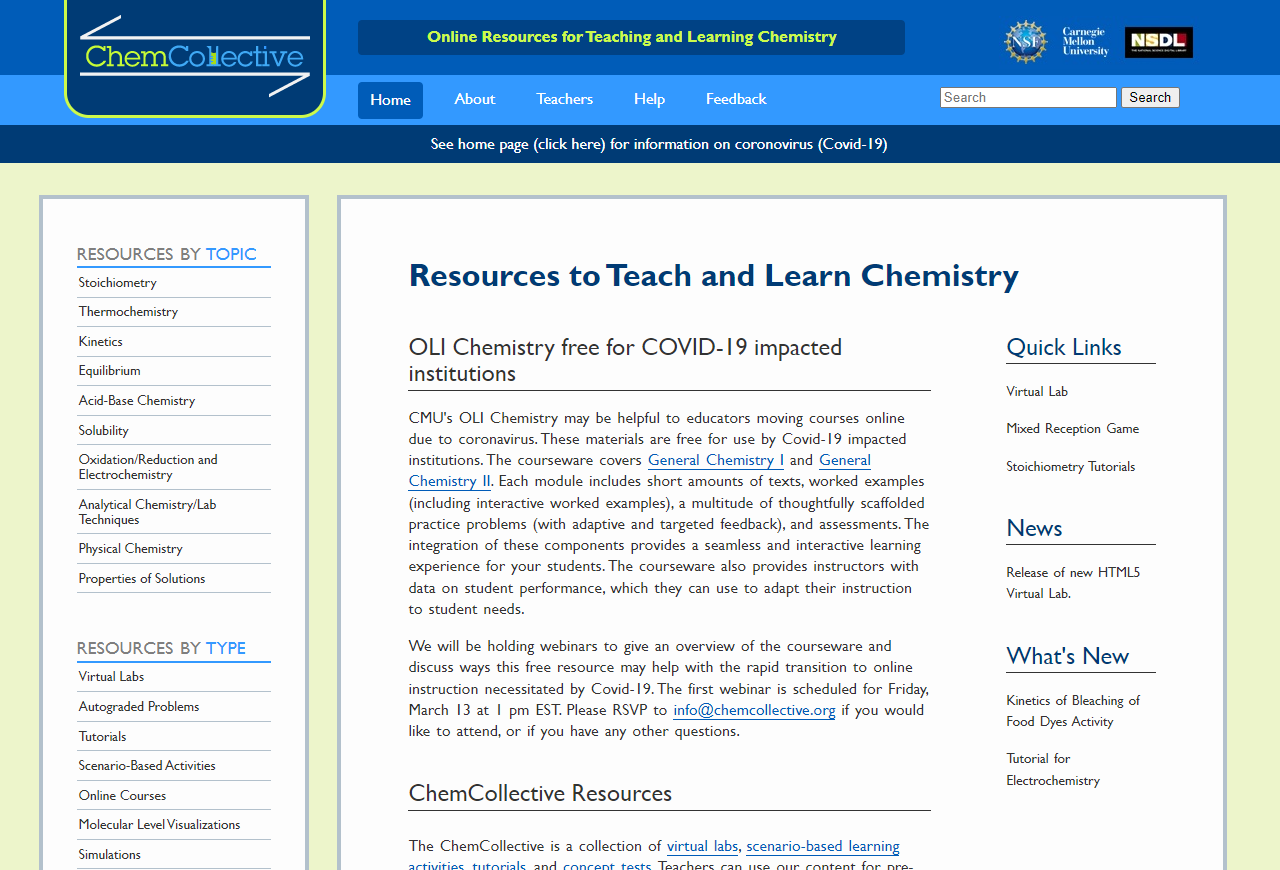 Chemcollective
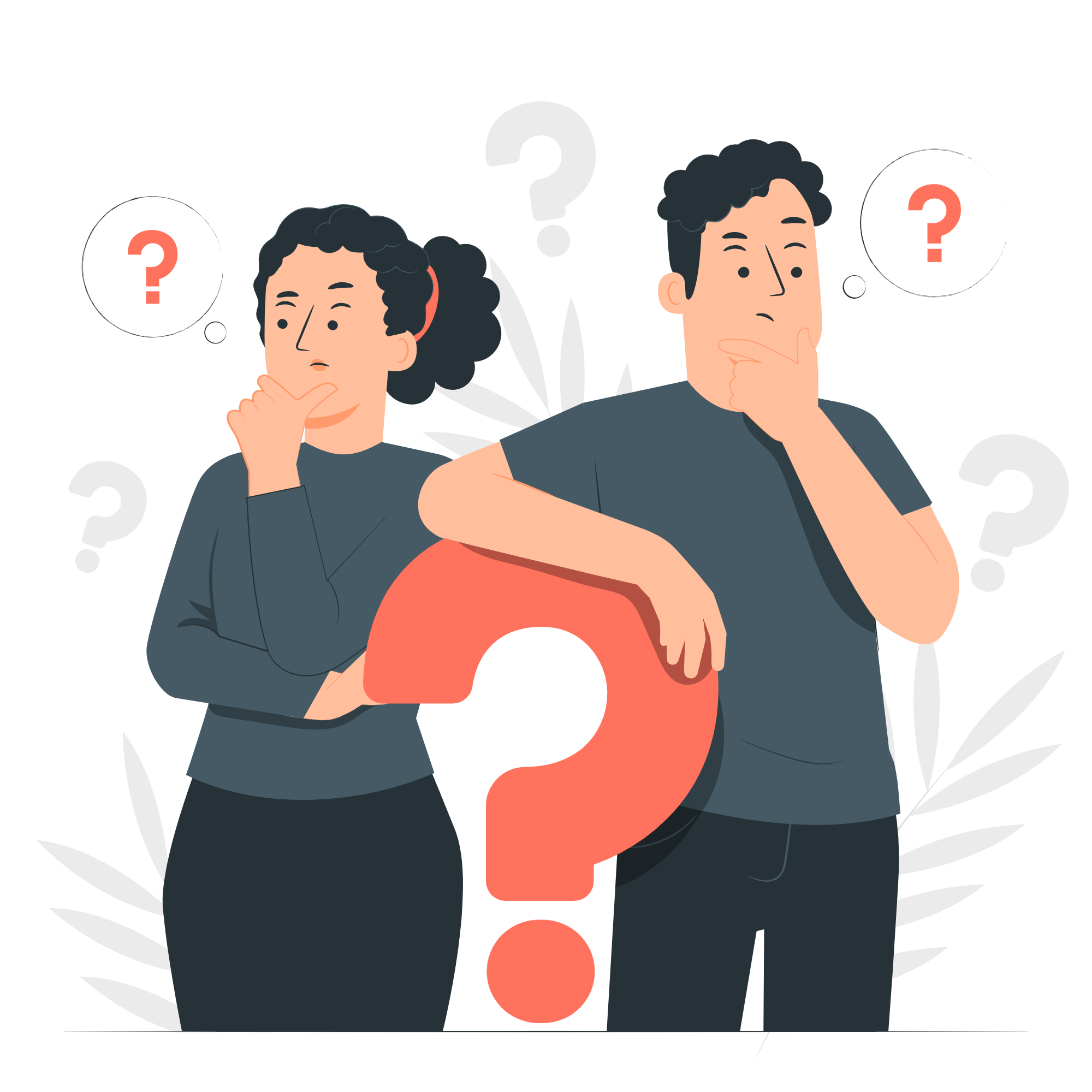 y…..¿Porqué usar un simulador?
Imagen 1: tomada de https://www.freepik.com/
Algunas ventajas de usar simuladores
Acceso a entornos seguros
Experimentación flexible y repetible:
01.
02.
Los simuladores nos brindan la oportunidad de realizar experimentos virtuales en un entorno seguro, sin riesgos de accidentes o exposición a sustancias peligrosas
Los estudiantes pueden ajustar las condiciones, cambiar variables y repetir los experimentos tantas veces como sea necesario para comprender los conceptos y las relaciones químicas.
03.
Amigable con el ambiente
Preparación para el mundo real:
Se evita la generación de residuos y por lo tanto no se generan contaminantes
04.
Al utilizar simuladores, nuestros estudiantes se familiarizan con las herramientas y los métodos utilizados en la industria y la investigación.
Instrucciones
Entrar a la página de ChemCollective


Dar click en “Stoichiometry” y después en “Creating a Stock Solution”
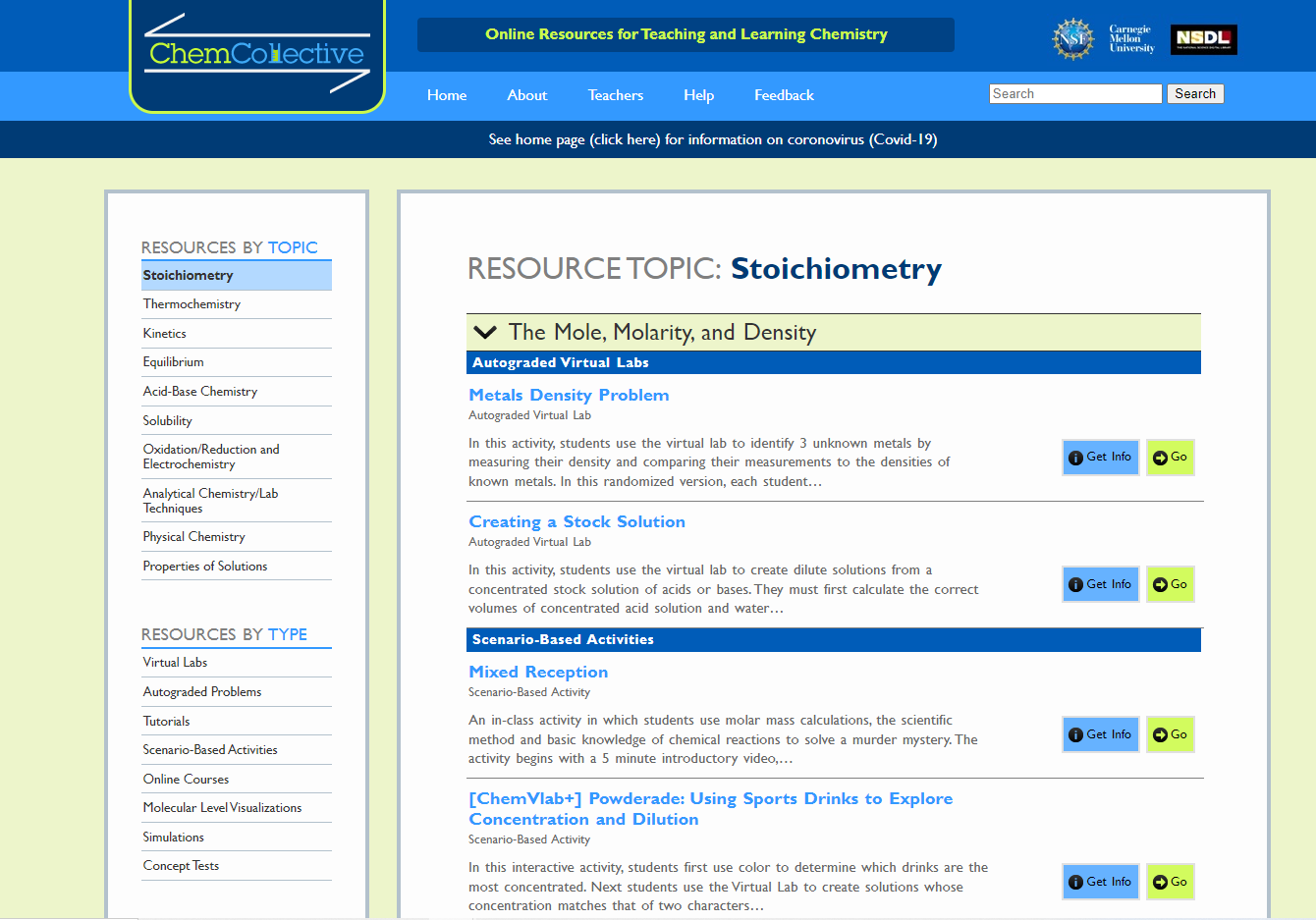 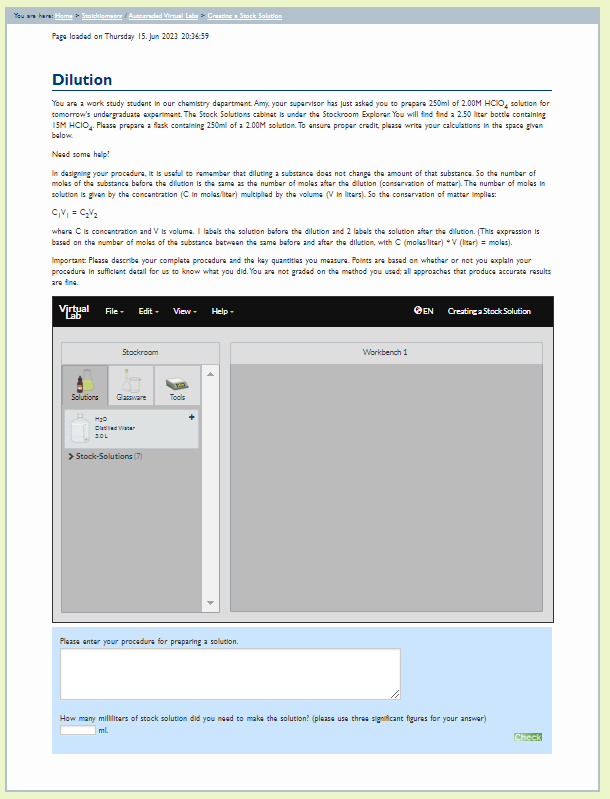 Da click sobre la imagen para que veas una breve descripción de las secciones del simulador.
Ejemplo resuelto
Tu eres un estudiante de química en nuestra escuela. Amy, tu supervisora te solicita que prepares 100 mL con una concentración 2.5 M de H2SO4 (ácido sulfúrico), para un experimento que se llevará a cabo mañana. En el almacén se encuentran las disoluciones Stock y ahí encuentras una botella de 2.5 L que contiene H2SO4 con concentración 17.8 M. Por favor prepara un matraz de 100 mL con una concentración 2.5 M de la disolución de ácido sulfúrico. Por favor escribe tus cálculos en el espacio correspondiente para verificar que sean correctos.  

¿Necesitas ayuda?

Al diseñar tu procedimiento, es útil recordar que diluir una sustancia no cambia la cantidad de esa sustancia. Por lo tanto, el número de moles de la sustancia antes de la dilución es el mismo que el número de moles después de la dilución (conservación de la materia). El número de moles en la solución se obtiene mediante la concentración (C en moles/litro) multiplicada por el volumen (V en litros). Por lo tanto, la conservación de la materia implica:

C1 * V1 = C2 * V2
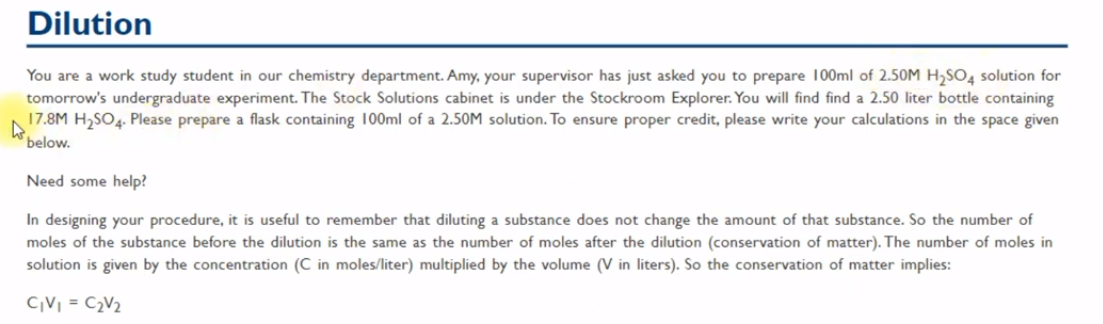 Con base en el texto vemos que se nos especifica la concentración y volumen a preparar a partir de una disolución Stock con una concentración inicial
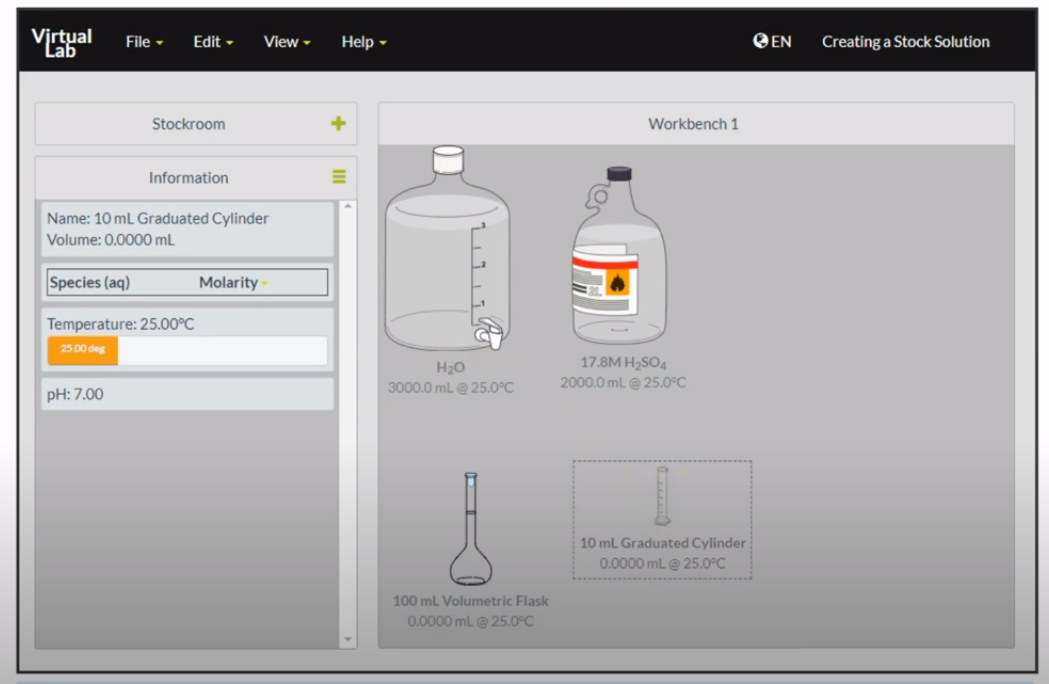 Click para ver la traducción al español.
Se selecciona el reactivo solicitado así como el material de cristalería para preparar la dilución
Click para ver la resolución
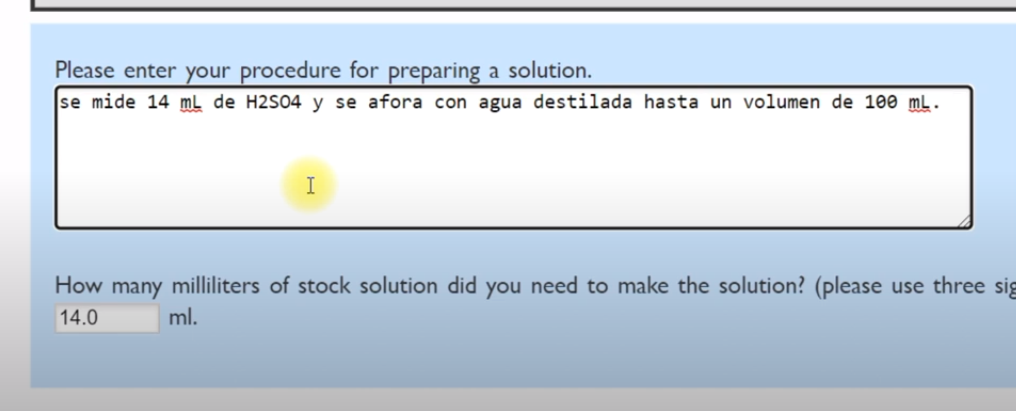 El alumno en este espacio escribe la manera de preparar la dilución así como el resultado de su cálculo
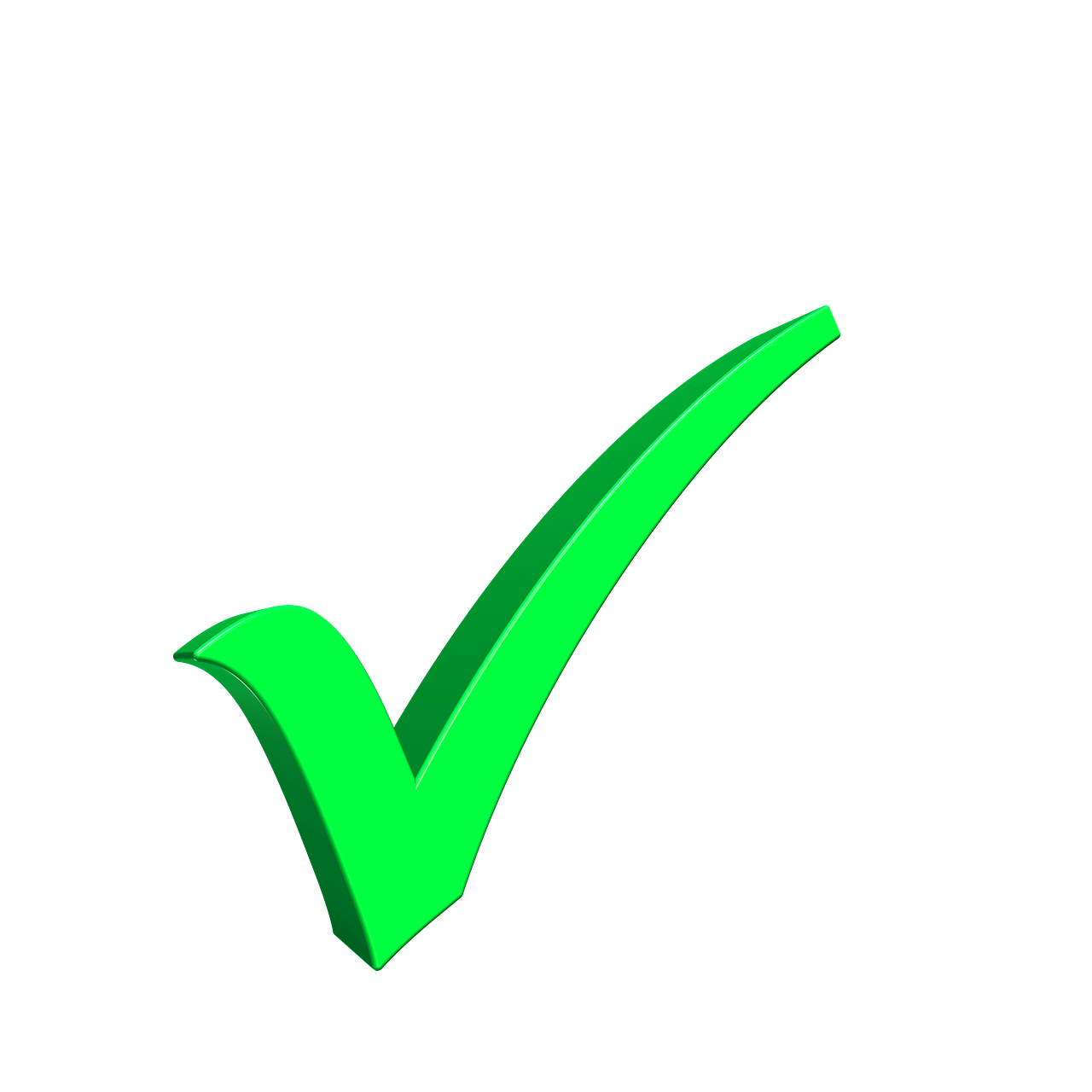 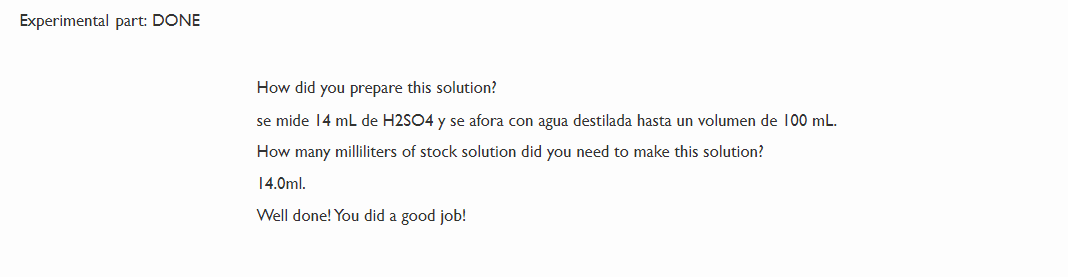 El simulador revisa su resultado, para esto el alumno cuenta con tres oportunidades, en caso de resultado correcto o incorrecto muestra una respuesta
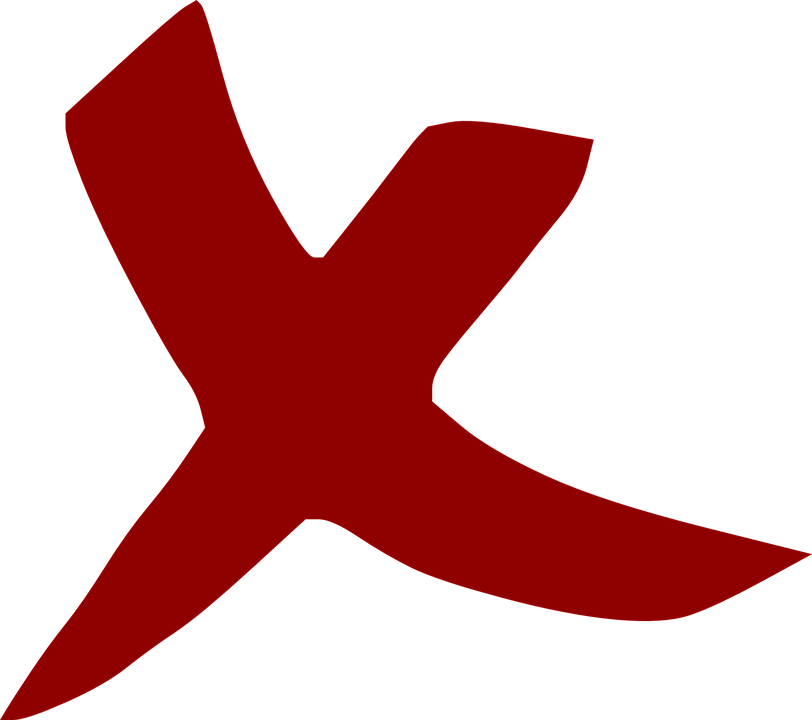 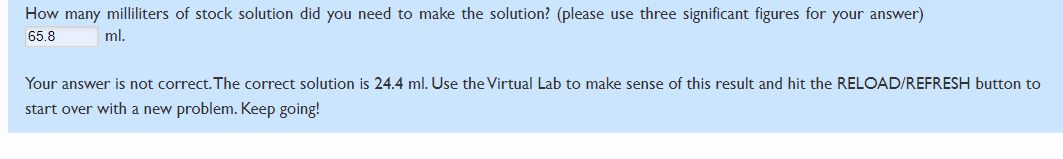 Tutorial
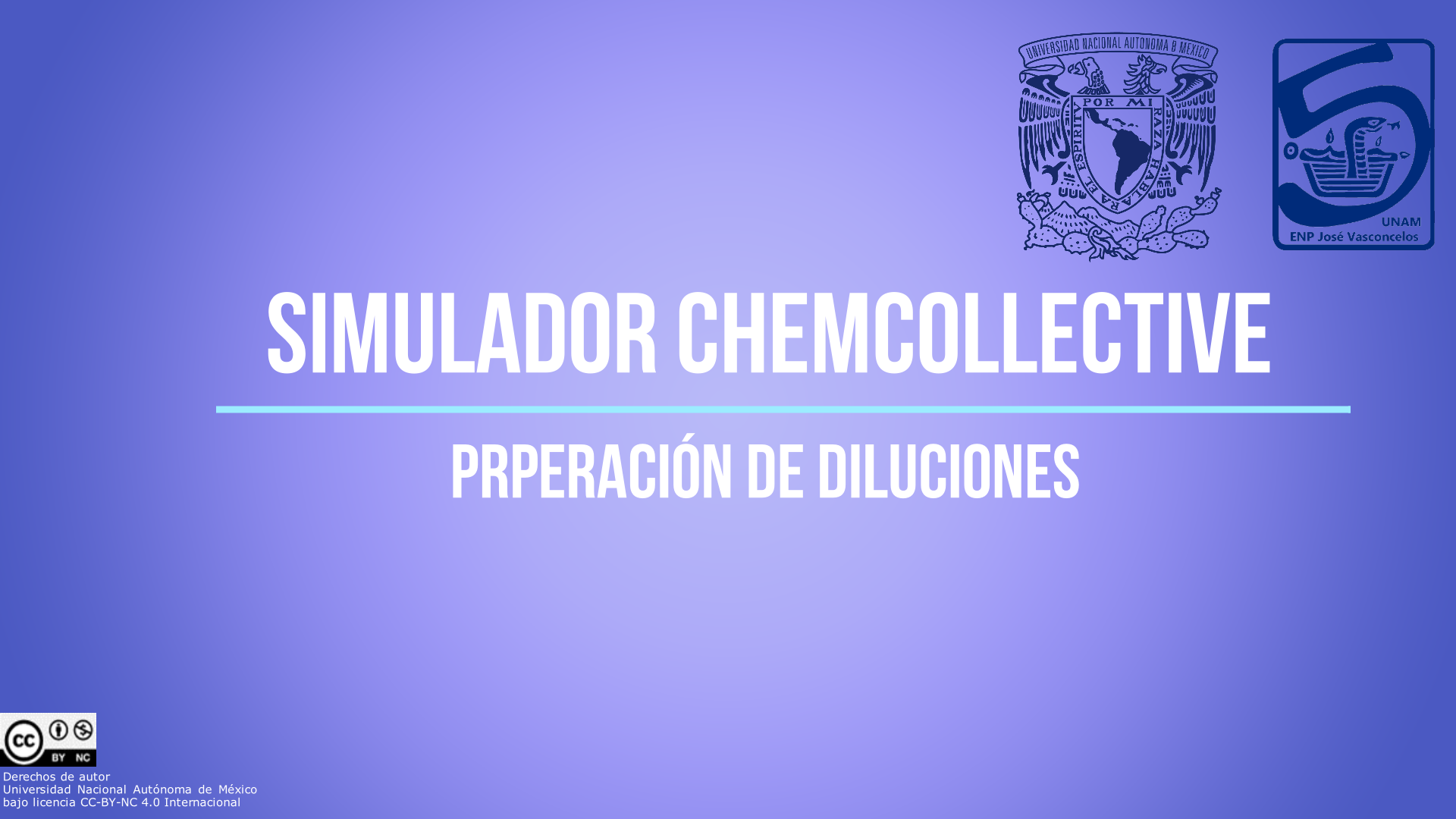 En el siguiente video se encuentra un breve tutorial que hemos preparado para explicar un ejemplo resuelto
Da click en la siguiente imagen para entrar al simulador
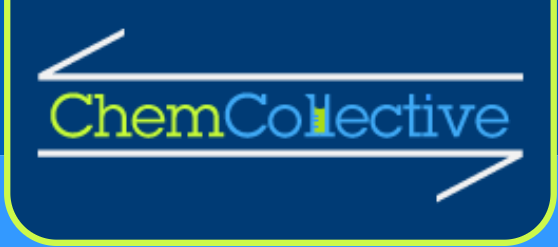 PON A PRUEBA TUS CONOCIMIENTOS
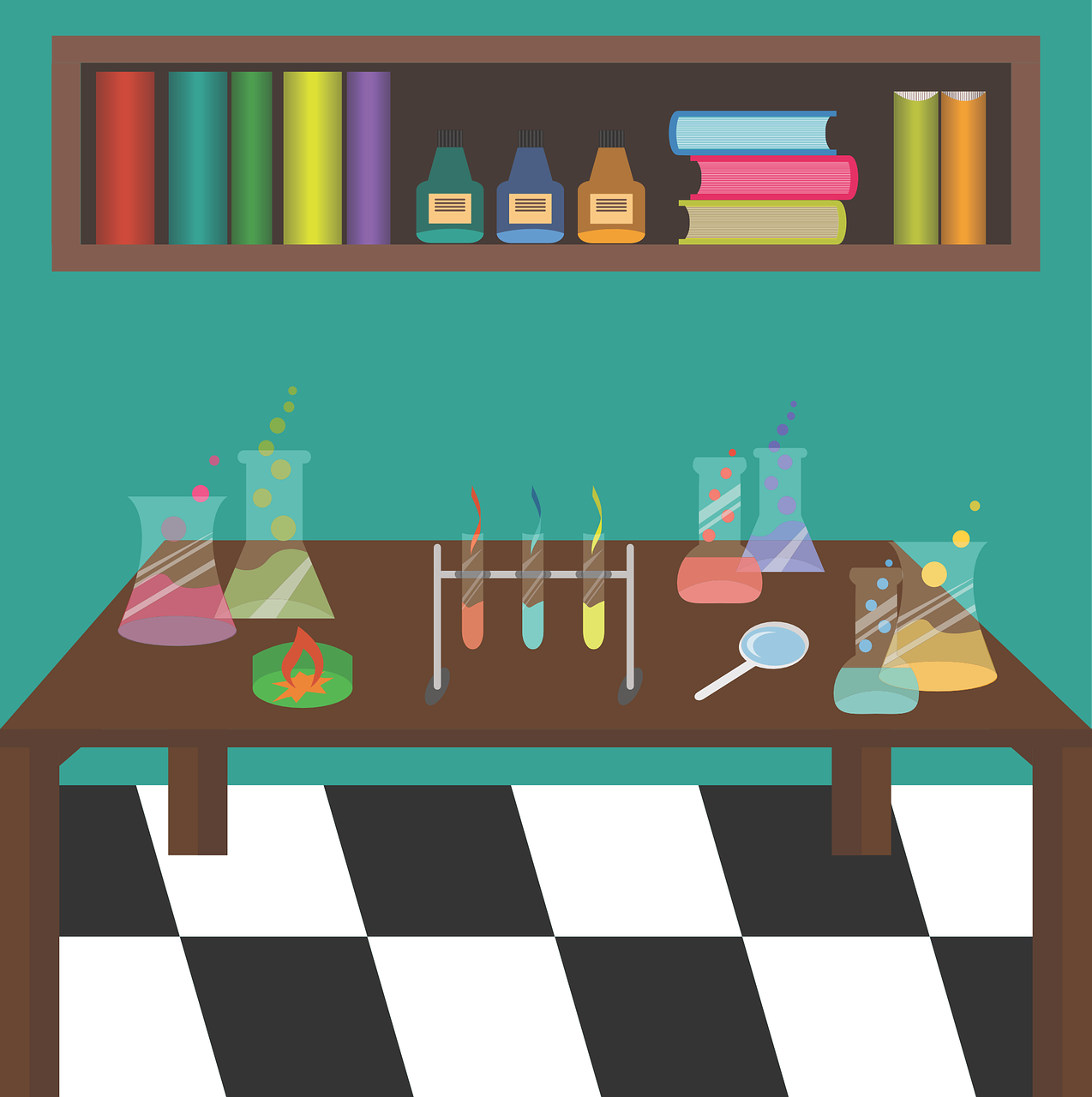 Practica en el simulador Chemcollective las veces que consideres necesario.
Da clic en la imagen para poner a prueba lo que haz aprendido hasta el momento
Imagen 2: Tomada de https://pixabay.com/es/
Referencias bibliográfias
Pacheco, A. R., Lorduy, D. J., Flórez, E. P., & Páez, J. C. (2021). Uso de simuladores phet para el aprendizaje del concepto de soluciones desde las representaciones en química. Revista Boletín Redipe, 10(7), 201-213.

Pava Buelvas JC, & Gil Acosta LM. (2021). Uso de Simuladores como Recurso Digital para Mejorar el Conocimiento en la Asignatura de Química en los estudiantes de la Institución Educativa San Marcos, del Municipio de San Marcos – Sucre. ReNosCol. No. I, Vol I. Enero-Junio/ 2021. Pp. 71-79. Institución Educativa Normal Superior Sincelejo. URLdisponible en: http://www.eumed.net/rev/renoscol.html

Raviolo, A. (2019). Imágenes y enseñanza de la Química. Aportes de la Teoría cognitiva del aprendizaje multimedia. Educación química, 30(2), 114-128.
Simulador
https://chemcollective.org/home
Imágenes
Templete:  Slidesgo, incluyendo icons by Flaticon, infographics & images by Freepik
Imagen 1: Personas <a href="https://storyset.com/people">People illustrations by Storyset</a>
Imagen 2: Laboratorio: Imagen de <a href="https://pixabay.com/es/users/almariel1-1434169/?utm_source=link-attribution&utm_medium=referral&utm_campaign=image&utm_content=1063849">almariel1</a> en <a href="https://pixabay.com/es//?utm_source=link-attribution&utm_medium=referral&utm_campaign=image&utm_content=1063849">Pixabay</a> 
Material de laboratorio: imágenes tomadas del simulador Chemcollective, https://chemcollective.org/home
D.R.© 2023. Universidad Nacional Autónoma de México. Excepto donde se indique lo contrario, esta obra está bajo una licencia Creative Commons Atribución-No comercial 4.0 Internacional (CC BY-NC 4.0 Internacional). 

https://creativecommons.org/licenses/by-nc/4.0/legalcode.es 

Forma sugerida de citar el recurso: 
Castellanos-Cárdenas, M. (2023). Preparación de diluciones usando un simulador. [Presentación multimedia]. Universidad Nacional Autónoma de México. Escuela Nacional Preparatoria Plantel 5 “José Vasconcelos”. https://repositorio.cab.unam.mx

Con la licencia                         usted es libre de:

•	Compartir: copiar y redistribuir el material en cualquier medio o formato.
•	Adaptar: remezclar, transformar y construir a partir del material.
Bajo los siguientes términos:
•	Atribución: usted debe dar crédito de manera adecuada, brindar un enlace a la
licencia, e indicar si se han realizado cambios. Puede hacerlo en cualquier forma
razonable, pero no de forma tal que sugiera que usted o su uso tienen el apoyo de la
licenciante.
•	No comercial usted no puede hacer uso del material con propósitos comerciales.
En los casos que sea usada la presente obra, deben respetarse los términos especificados
en esta licencia.
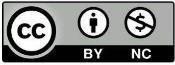 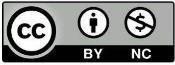